Речевое развитие«Моя семья»
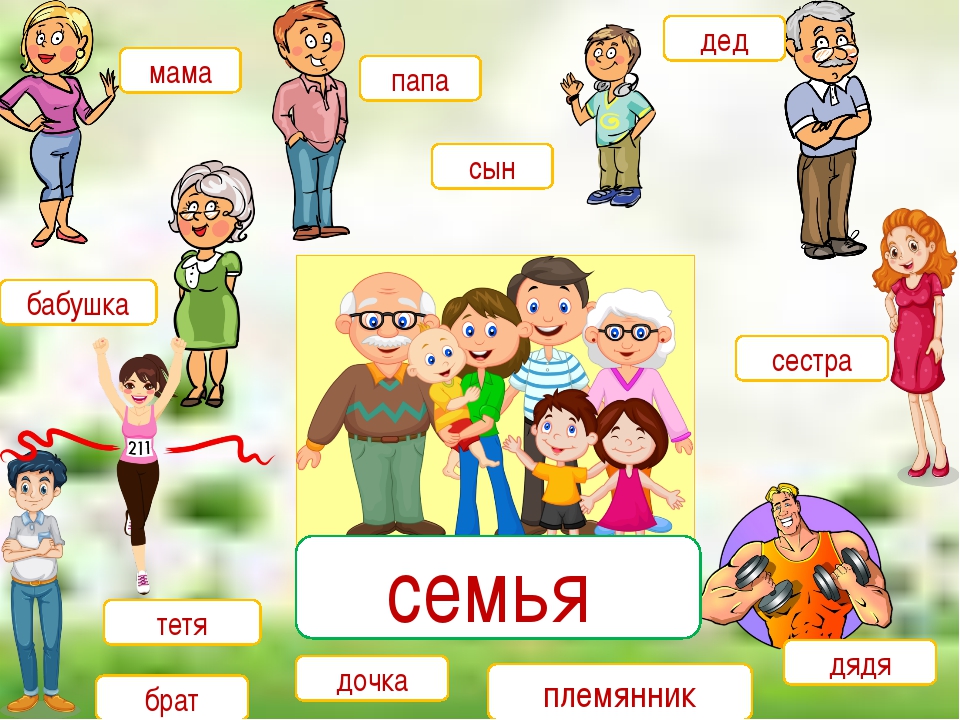 Составления рассказа
 «У меня большая семья!»
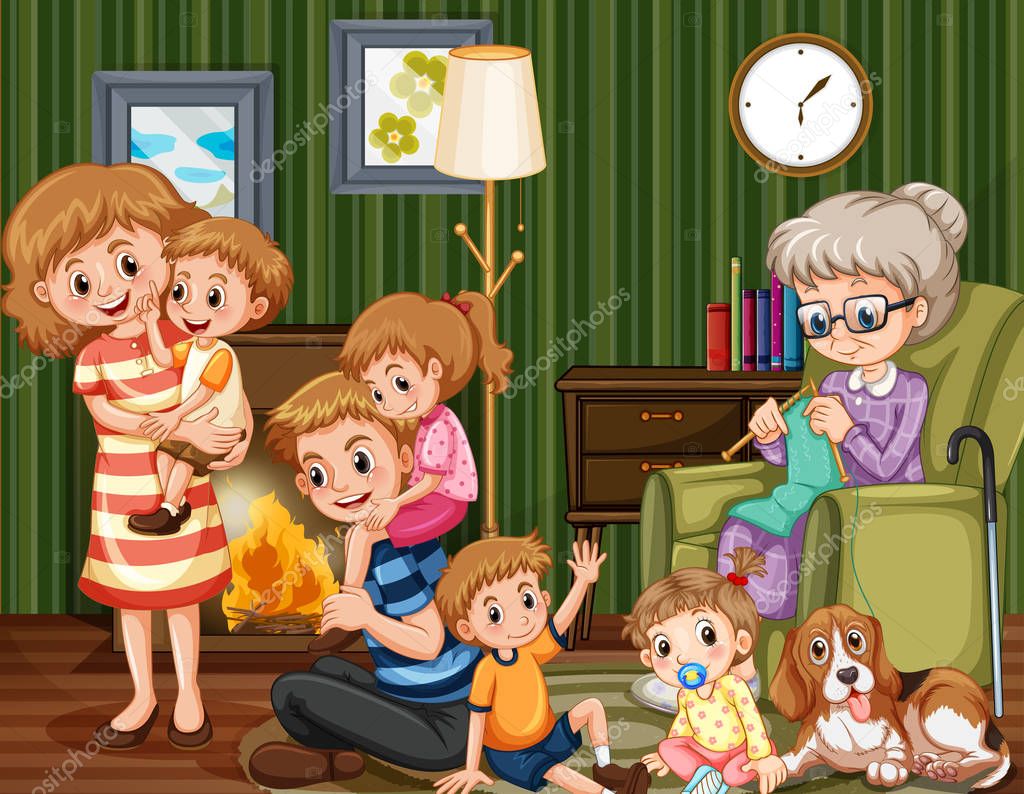 Назови ласково:
Мама-мамочка
Папа-папочка
Дочка- доченька
Сын- сыночек
Это наш дом, Мы вместе в нем живем!
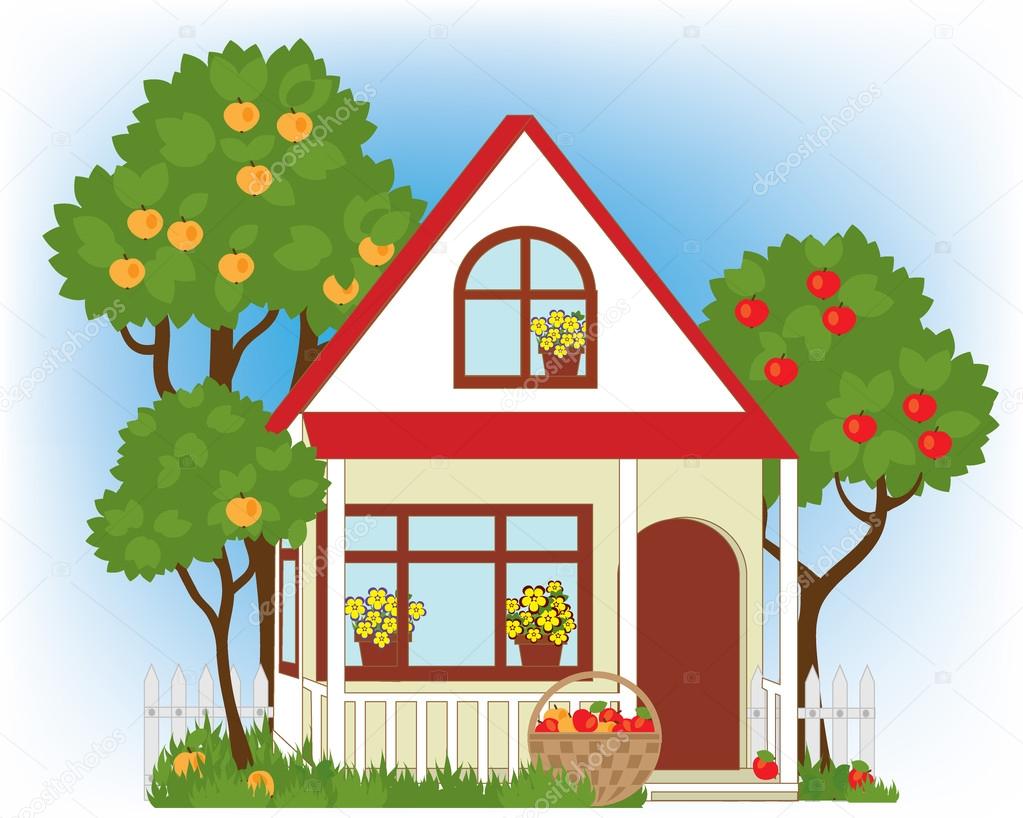 Мои родители:
Это мама
Это папа
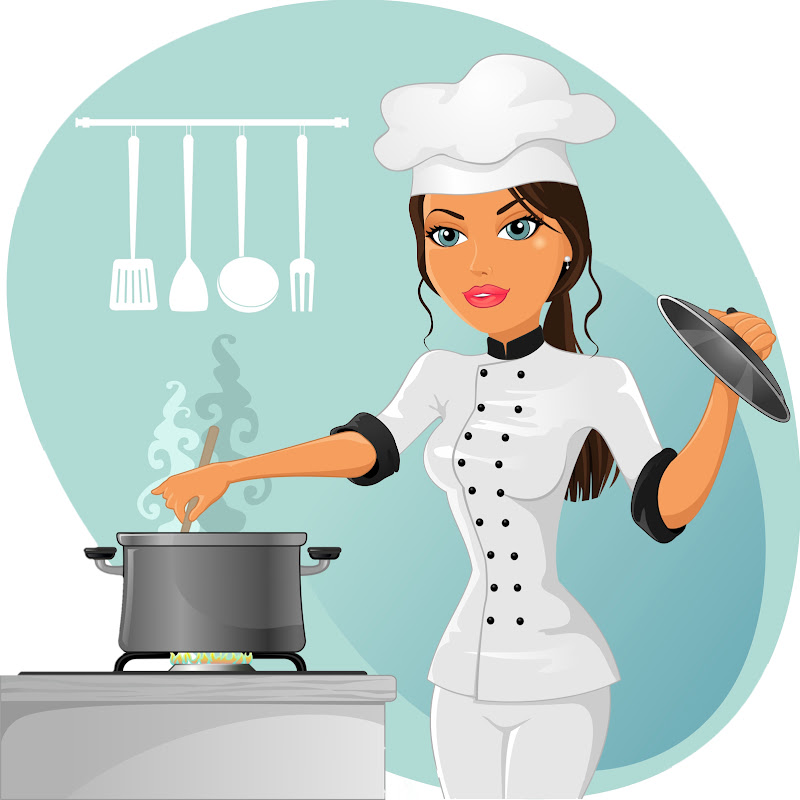 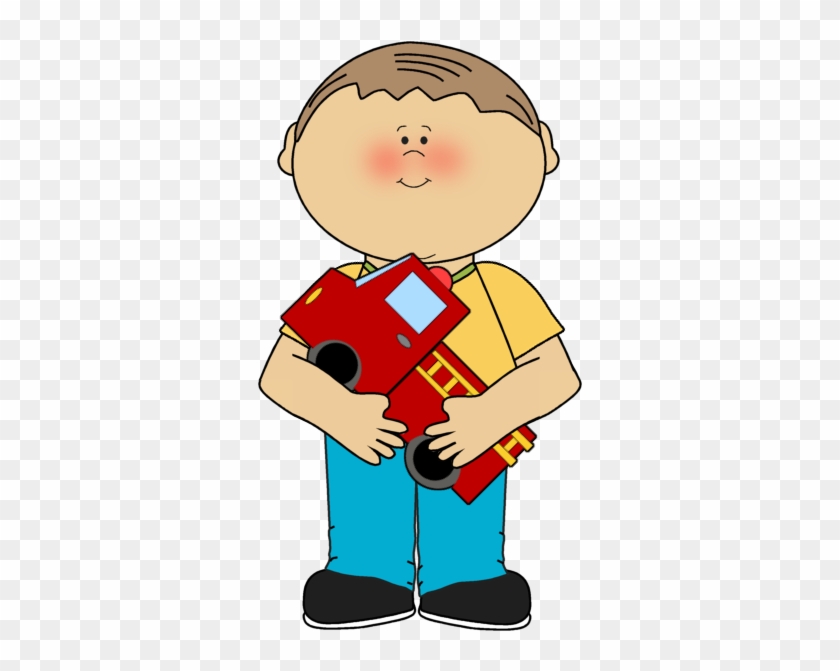 Мама всегда ласково обнимет и поцелует. С ней весело играть и гулять. Она умеет готовить, стирать, гладить, убирать. У нее можно многому научиться!
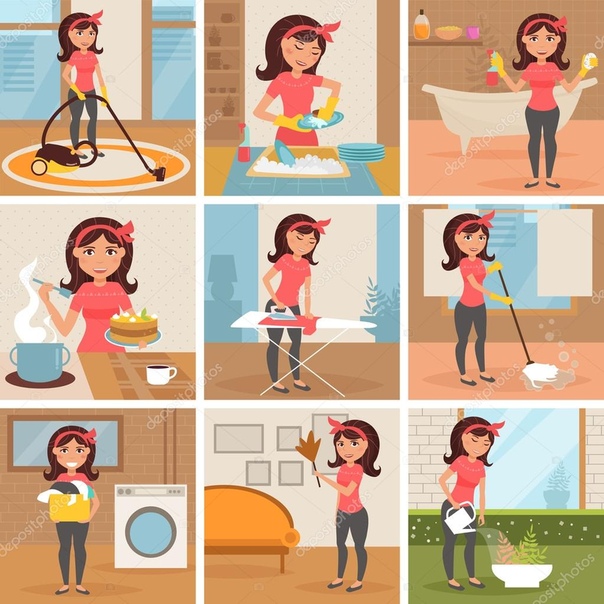 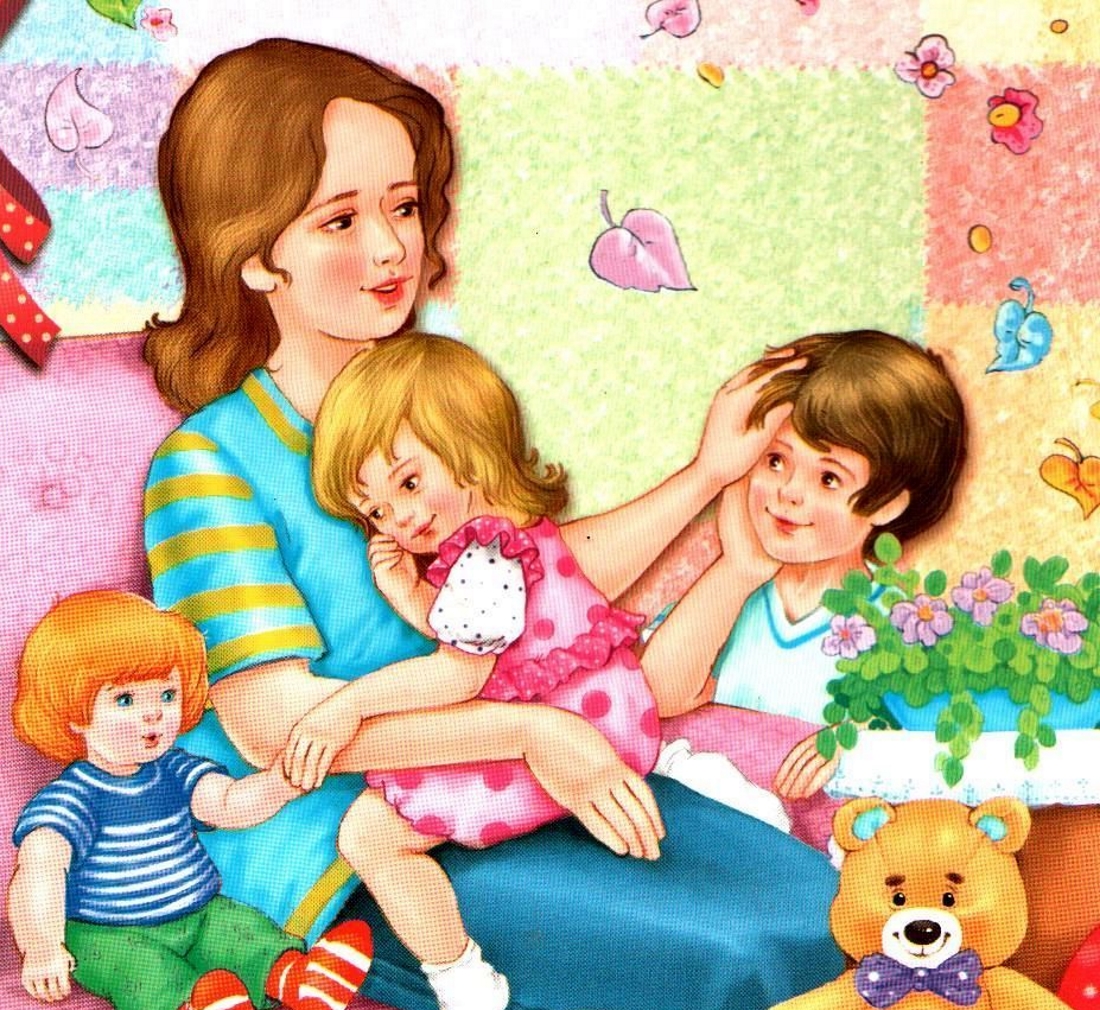 Папа очень сильный и умный! Он умеет мастерить, чинить, строить. С ним тоже можно играть и гулять.
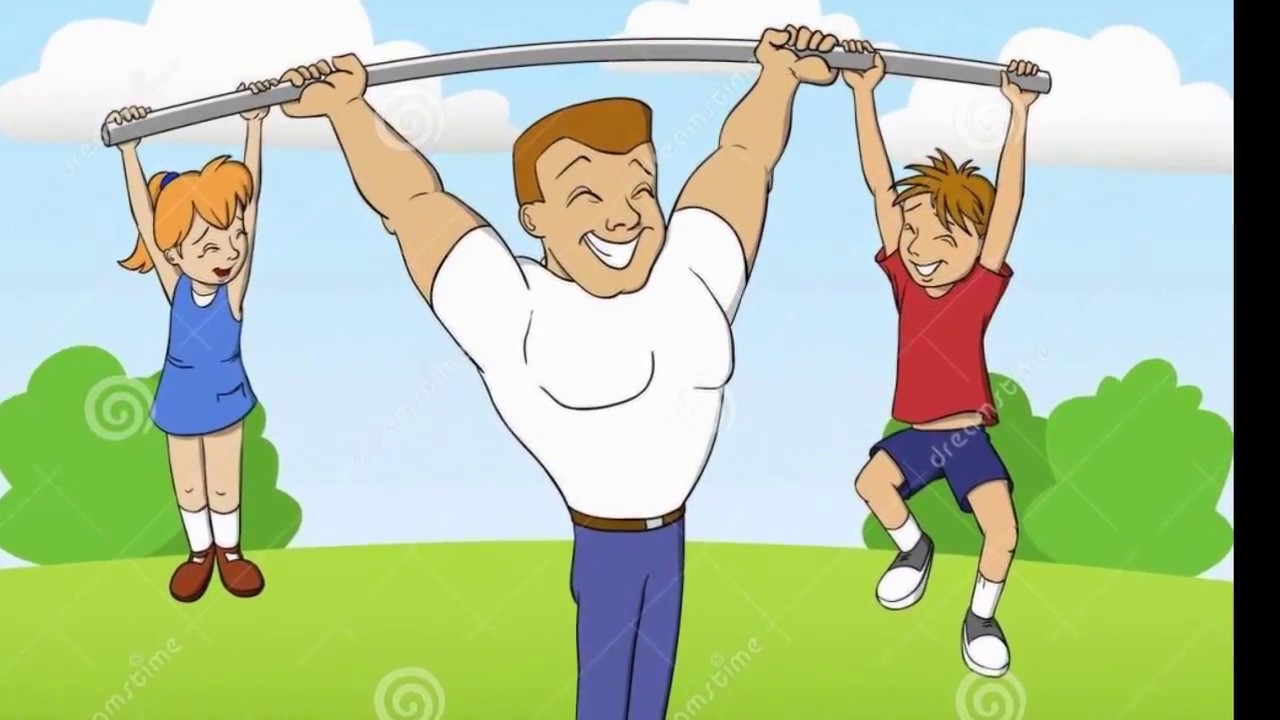 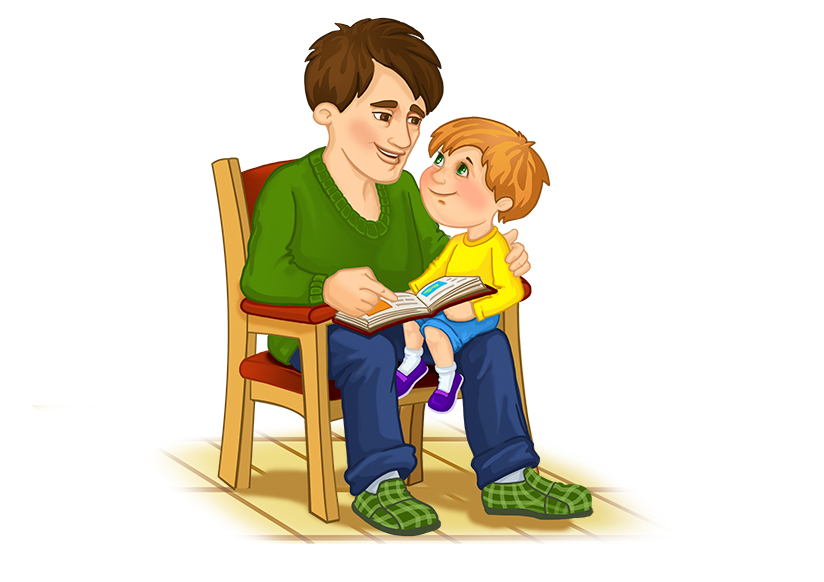 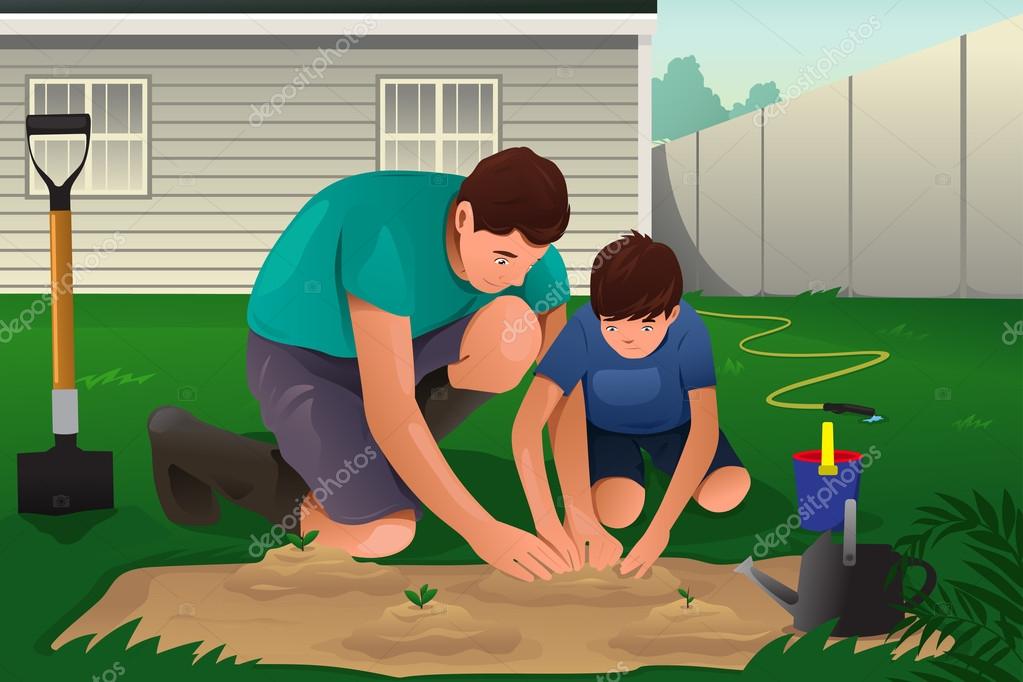 Еще у меня есть бабуля и дедуля. Они очень любят внуков!
Это бабушка
Это дедушка
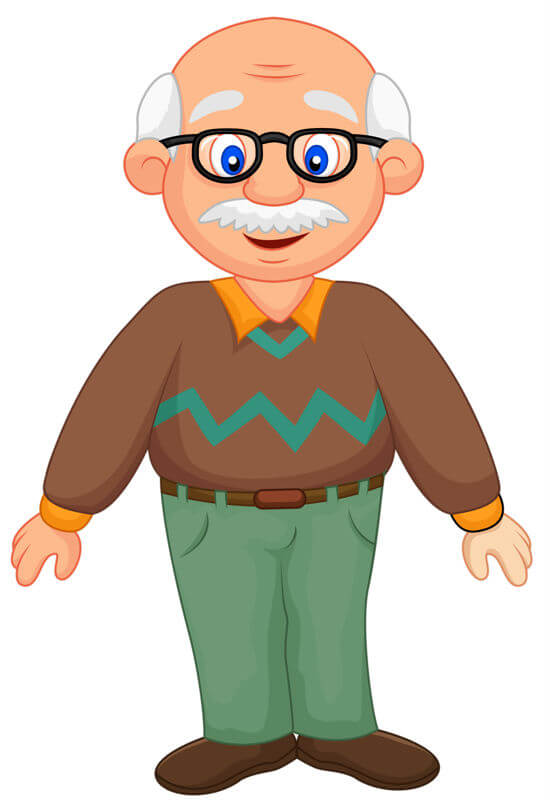 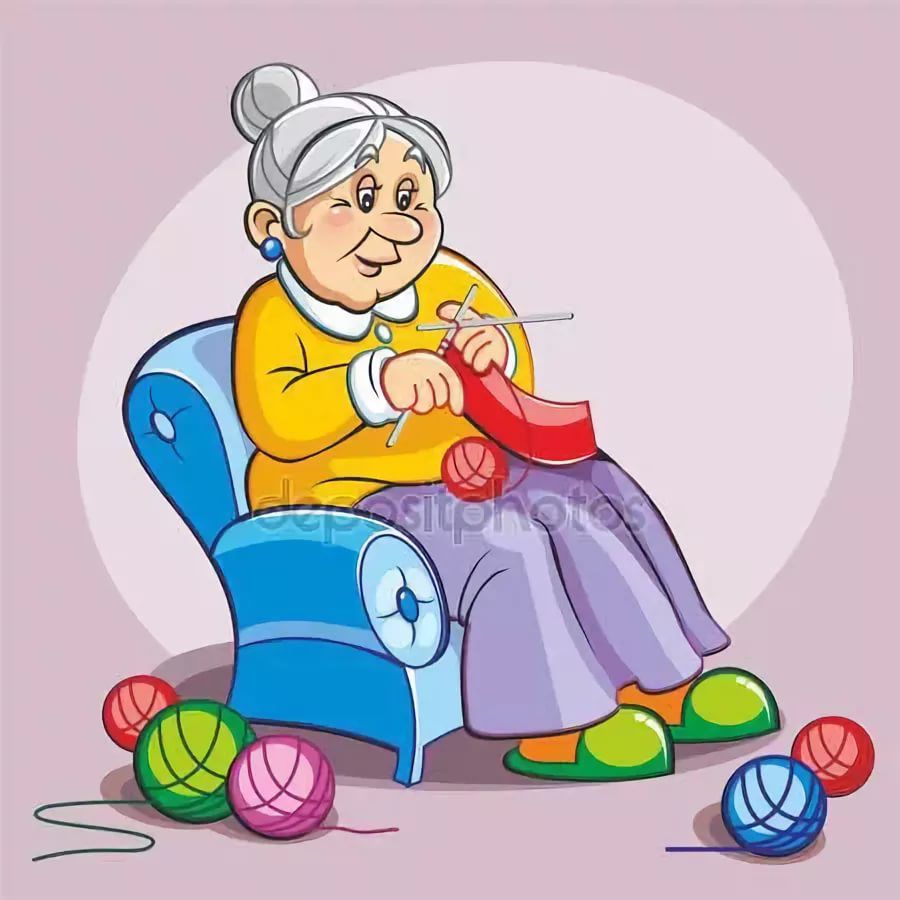 С бабушкой и дедушкой очень интересно. Бабушка умеет рассказывать сказки и печь вкусные пирожки, а еще она вяжет и шьет. А дедушка умеет мастерить интересные вещи!
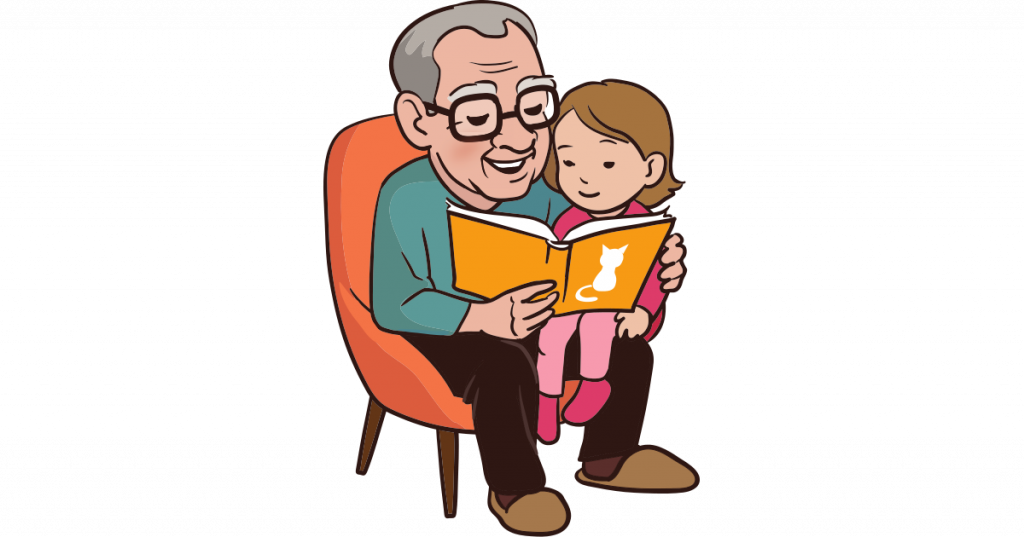 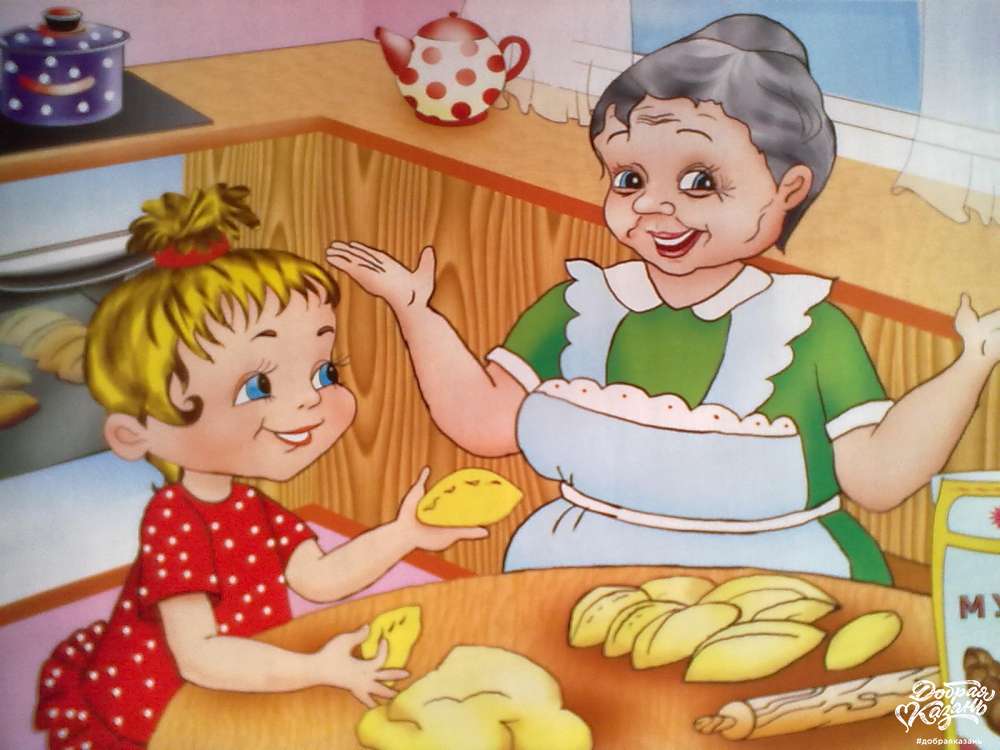 Когда случается что-то хорошее, можно радоваться всей семьей. Поздравь дедушку с днем рождения, похлопай ему в ладоши и задуй свечи на торте!
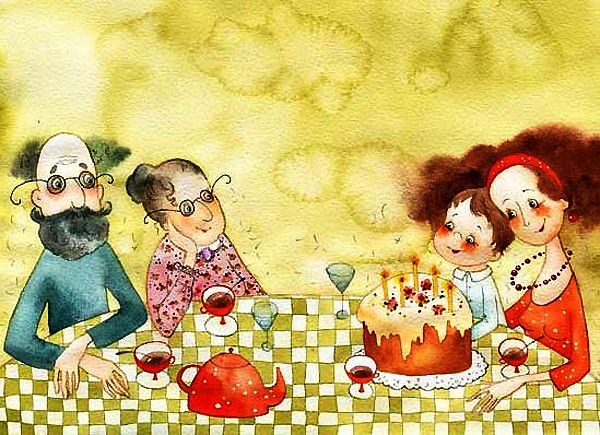 Это сестры
Это братья
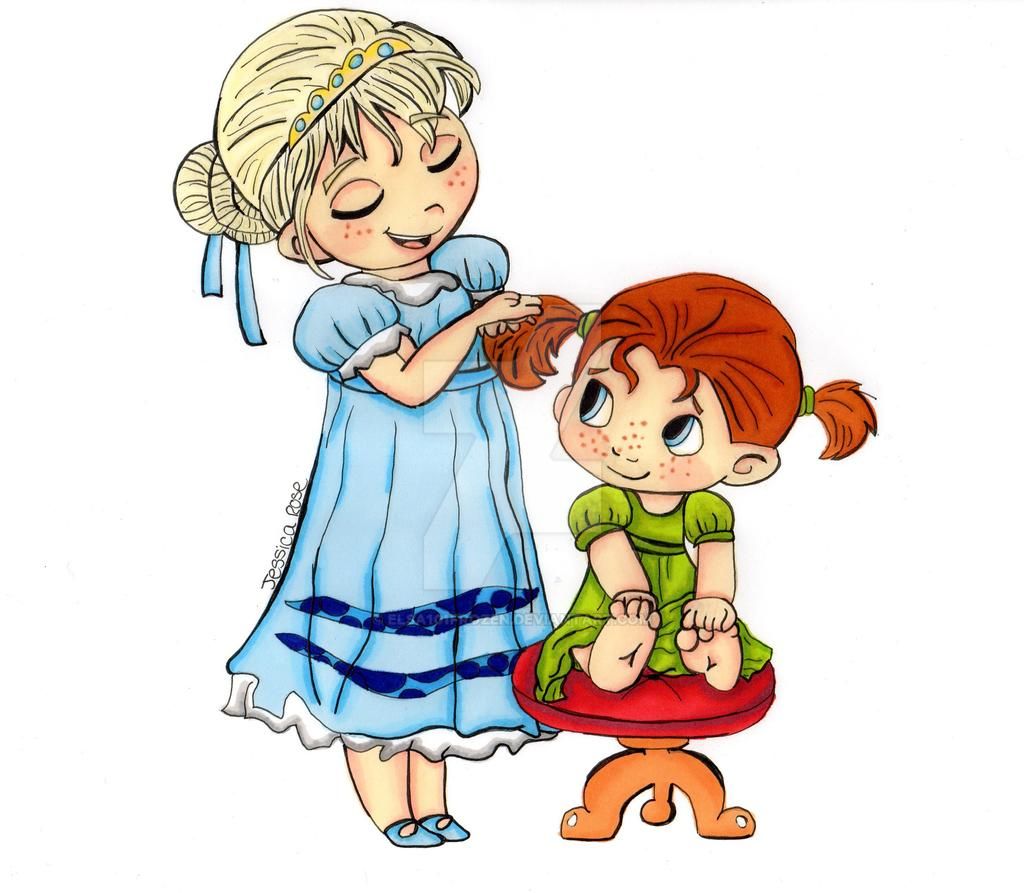 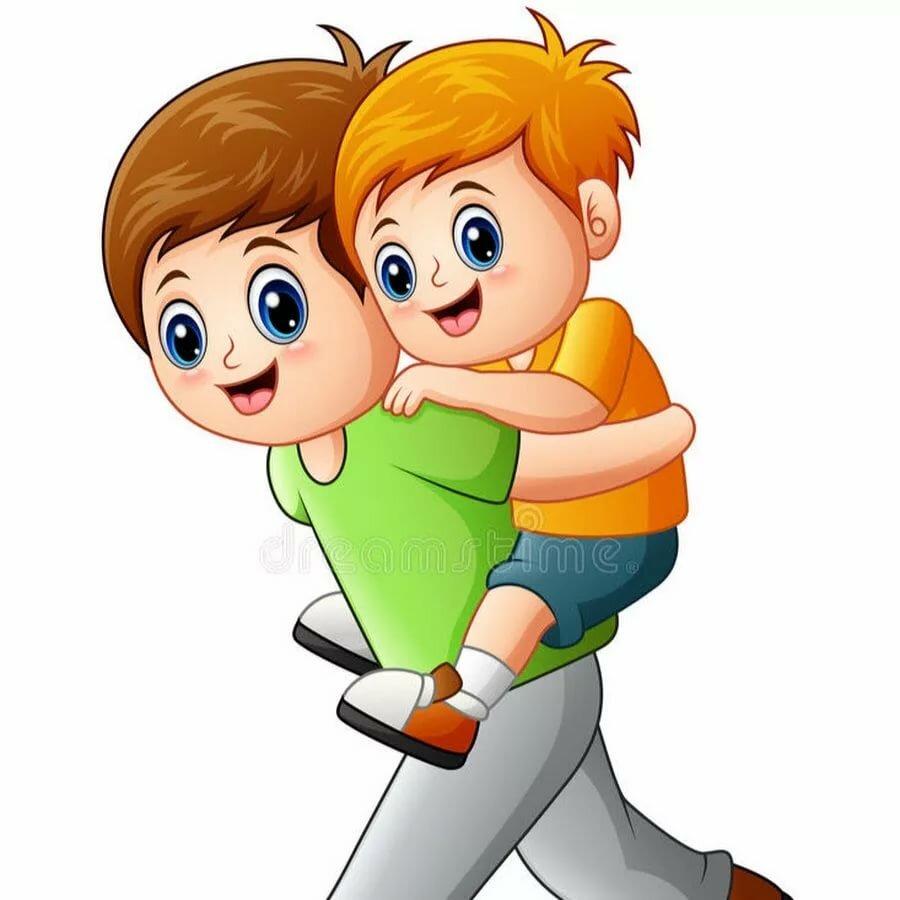 Сестры живут дружно, помогают друг другу, делают все вместе!
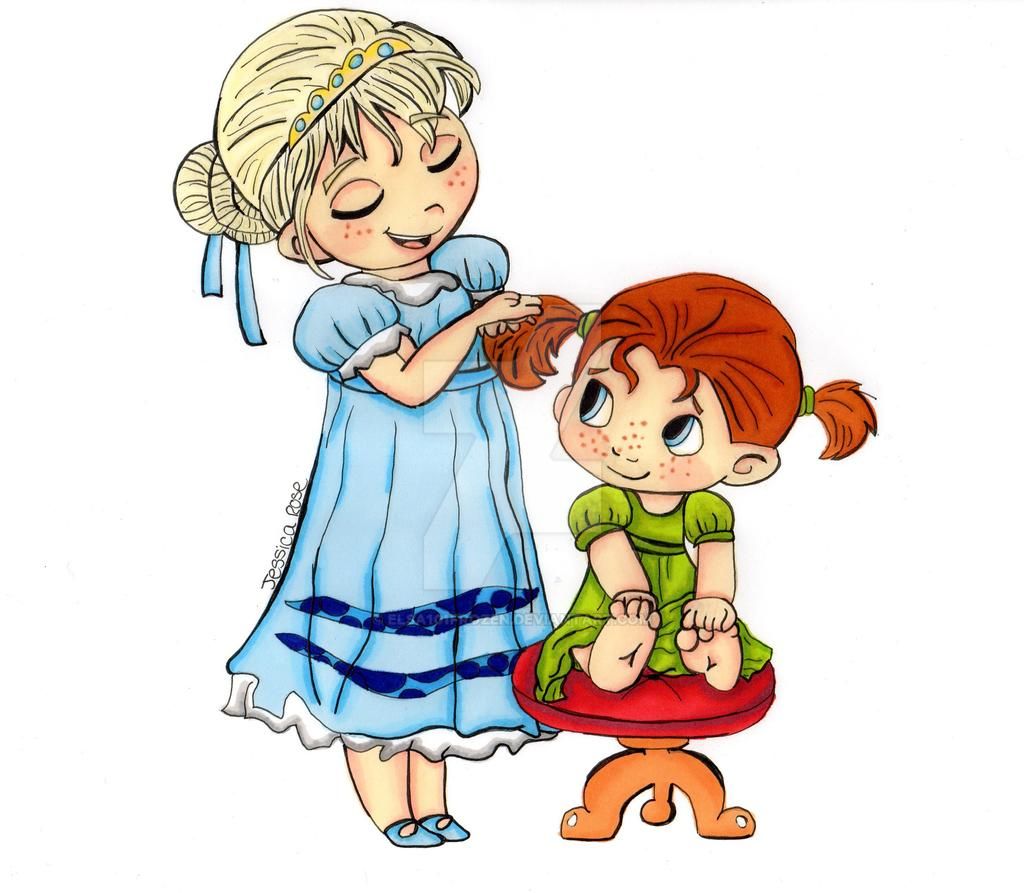 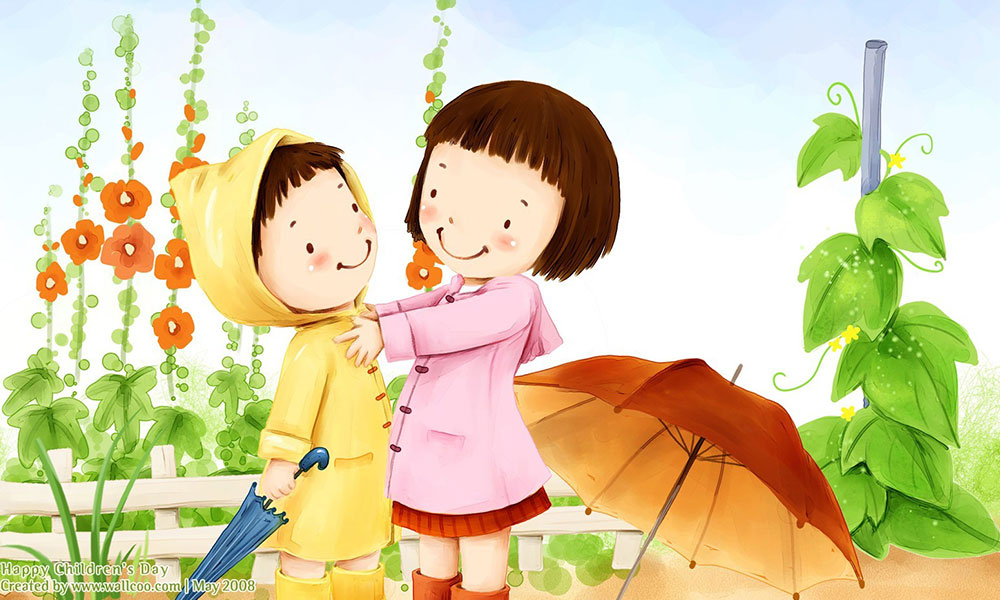 Братья любят друг друга и могут весело играть вместе. У каждого есть свое любимое занятие.
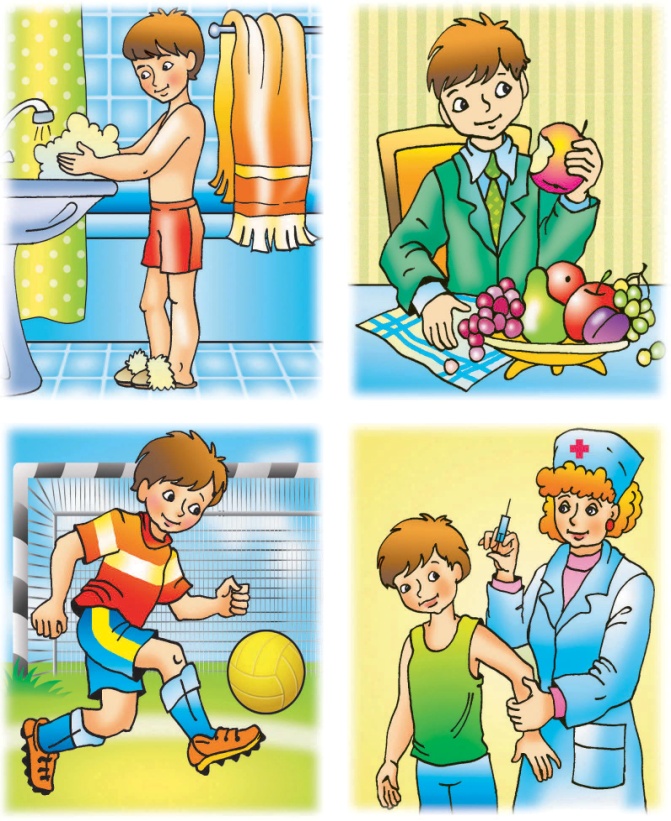 Пальчиковая гимнастика
Этот пальчик — дедушка, (разгибаем пальчики по одному)
Этот пальчик — бабушка,
Этот пальчик — папочка,
Этот пальчик — мамочка
Этот пальчик — я,
Вот и вся моя семья!
(растопырить ручки
малыша или свои)
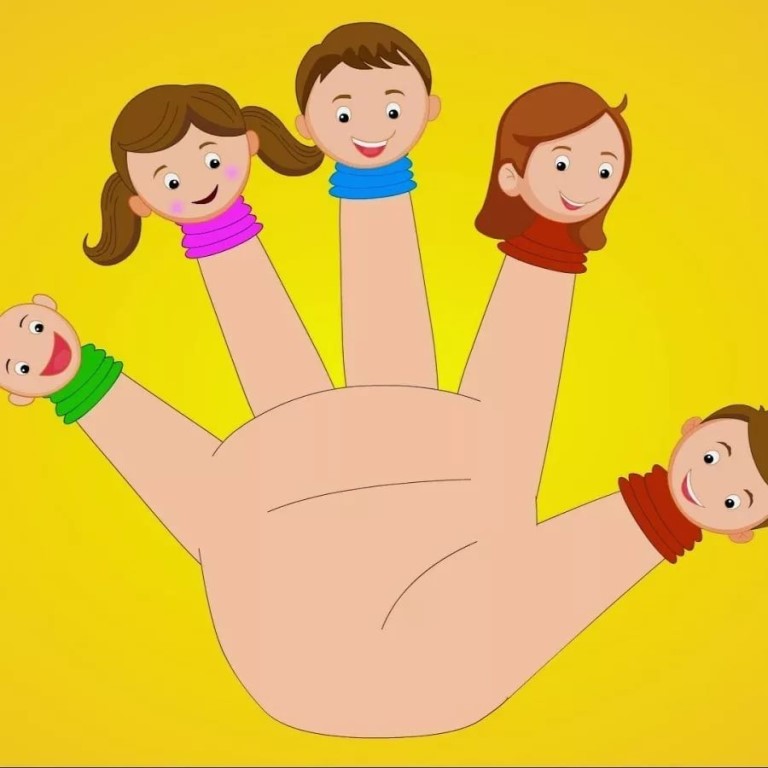 Как здорово, когда у тебя большая и дружная семья!
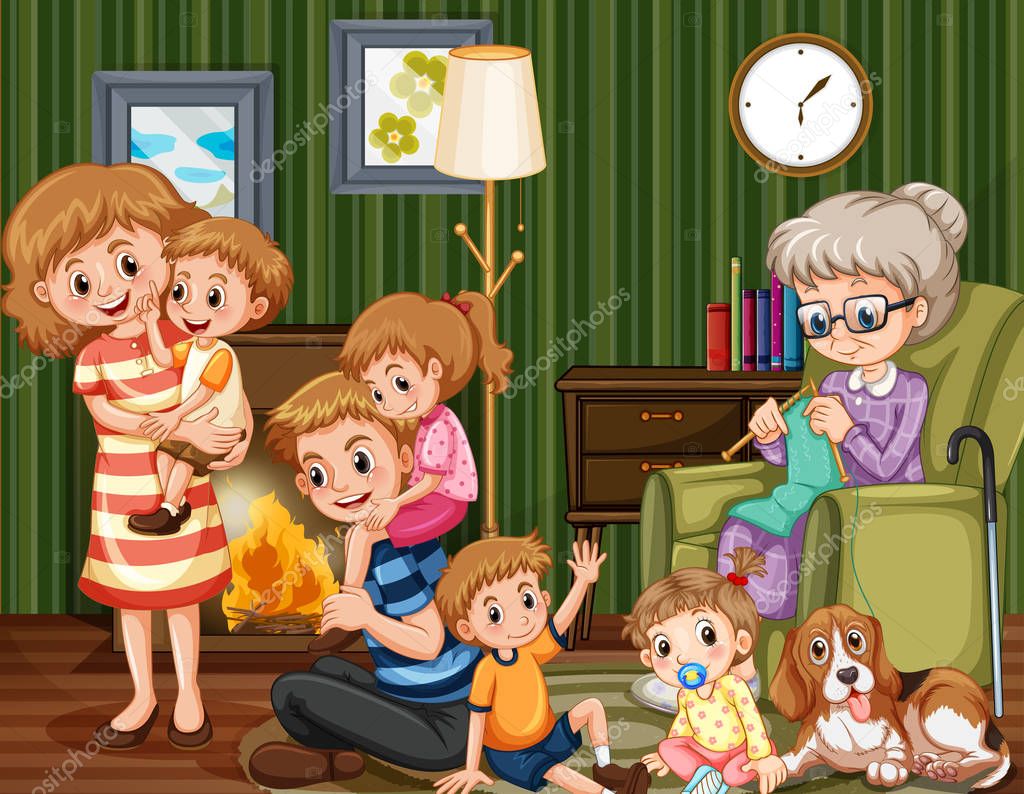